The Academic Cycle
This PowerPoint template can be used to provide guidance and links for the pertinent things which take place during a given month, split into different roles.

The cycle represents the activity that academic staff are involved in throughout the year. We have included examples of content that you might want to consider, with our institutional links removed. You can add your own content and links for your own internal and external webpages. 

The months are hyperlinked and clicking on a month will take you to the relevant page.

When complete, save as PowerPoint Show (*.ppsx) and it can be used as an interactive resource.
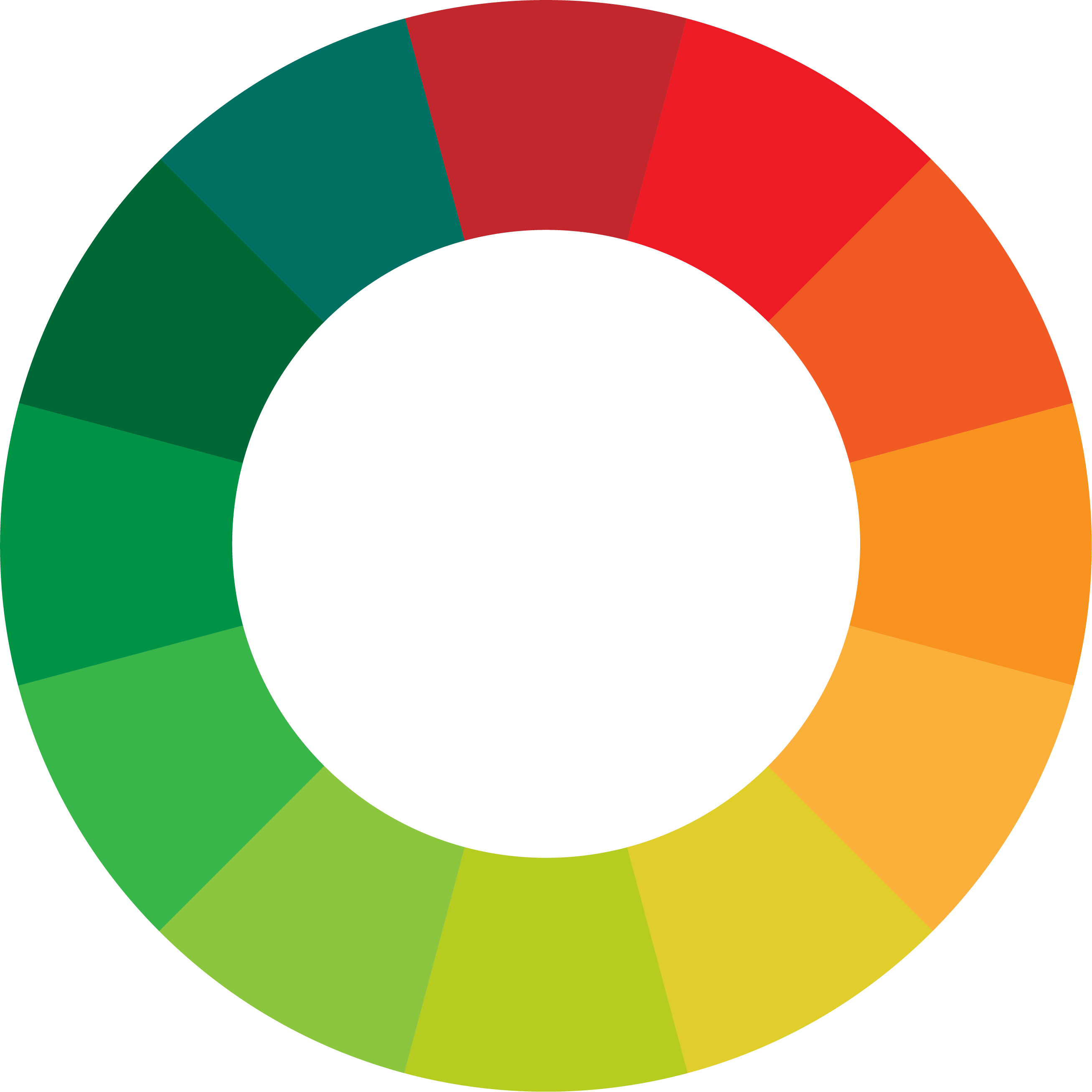 Jan
Dec
Feb
Nov
Mar
Oct
Apr
Sep
May
Jun
Aug
Created by Alison Purvis, Chris Payne, and Claire Hannah at Sheffield Hallam University
Jul
Academic Cycle
General / New Staff
Teaching UG
Teaching PG
DAB (further information)
Student induction
New staff support
Recruitment of departmental student reps
September
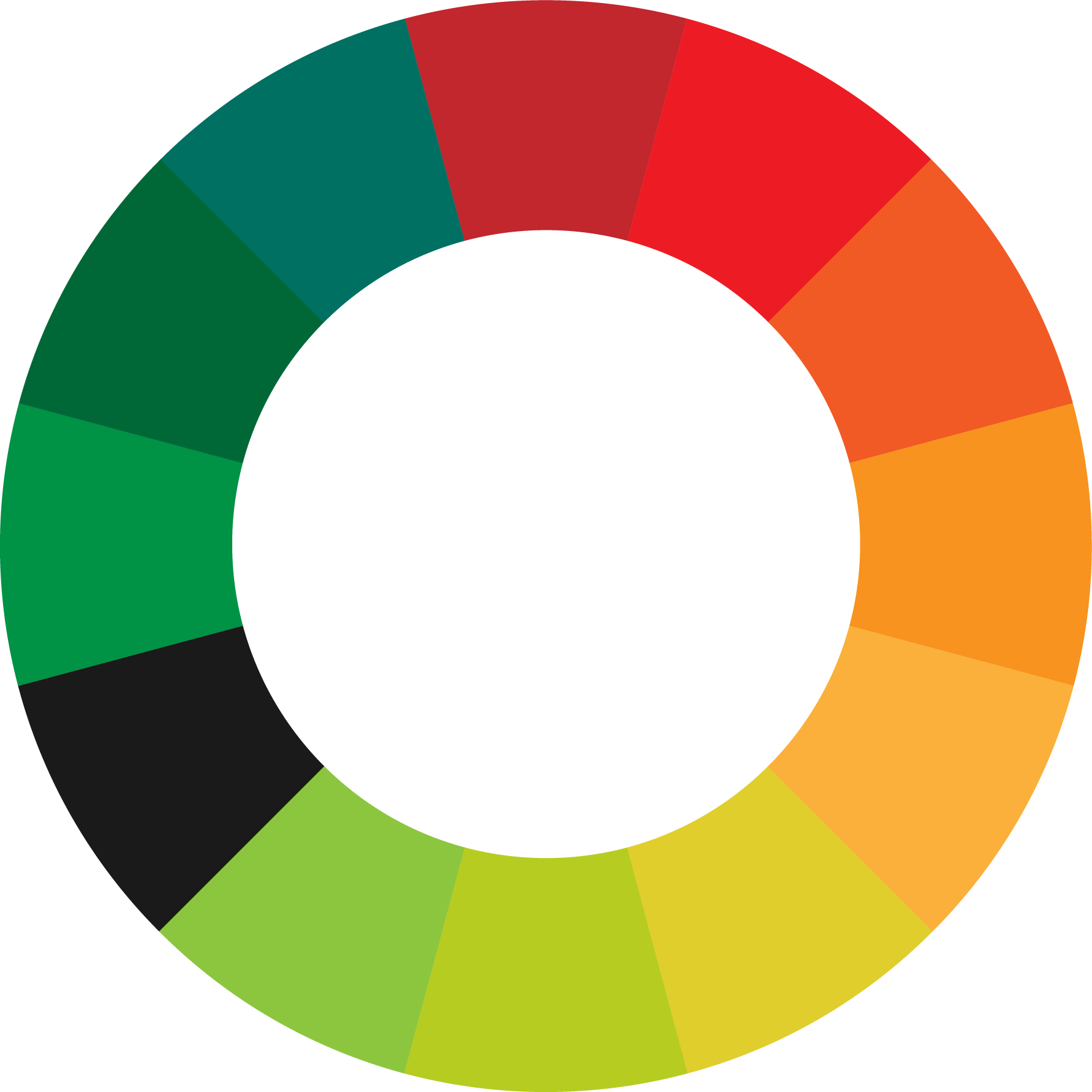 Jan
Module Leaders
Dec
Feb
Recruitment in clinical
Blackboard threshold standards
Nov
Mar
Course Leaders
Oct
Apr
Course annual review
Sep
May
Jun
Aug
Jul
Academic Cycle
General / New Staff
Teaching UG
Teaching PG
DAB (further information)
October
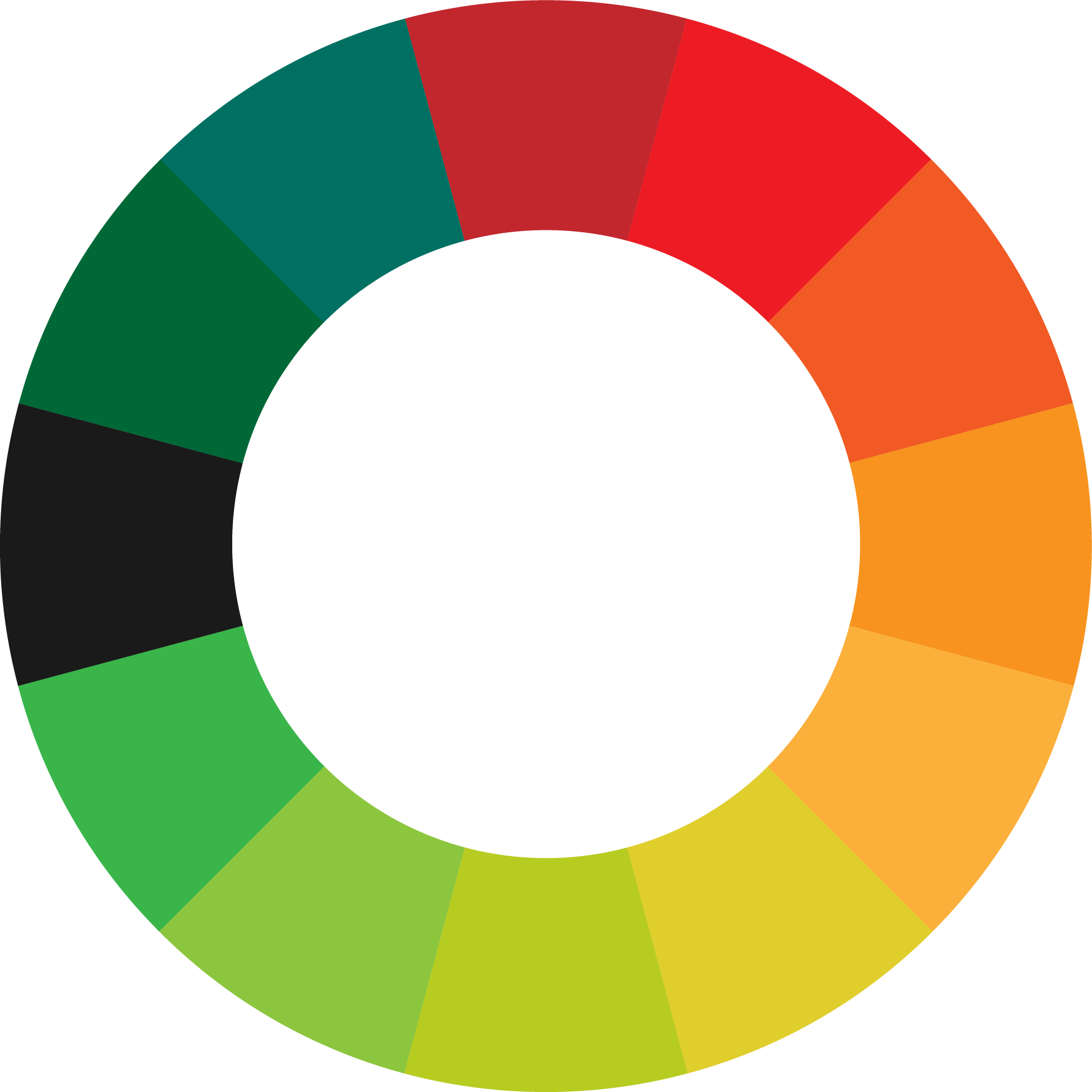 Module Leaders
Jan
Recruitment
Recruitment in clinical
Open Day UG
Mid-module evaluation
Modification
Open Day PG
Dec
Feb
Nov
Mar
Course Leaders
Oct
Apr
Validation
Prep for dept. board
Review entry criteria
Sep
May
Departmental Information
Tariff sheet
First version of course targets
Jun
Aug
Jul
Academic Cycle
General / New Staff
Teaching UG
Teaching PG
Standardisation
DAB (further information)
Graduation
November
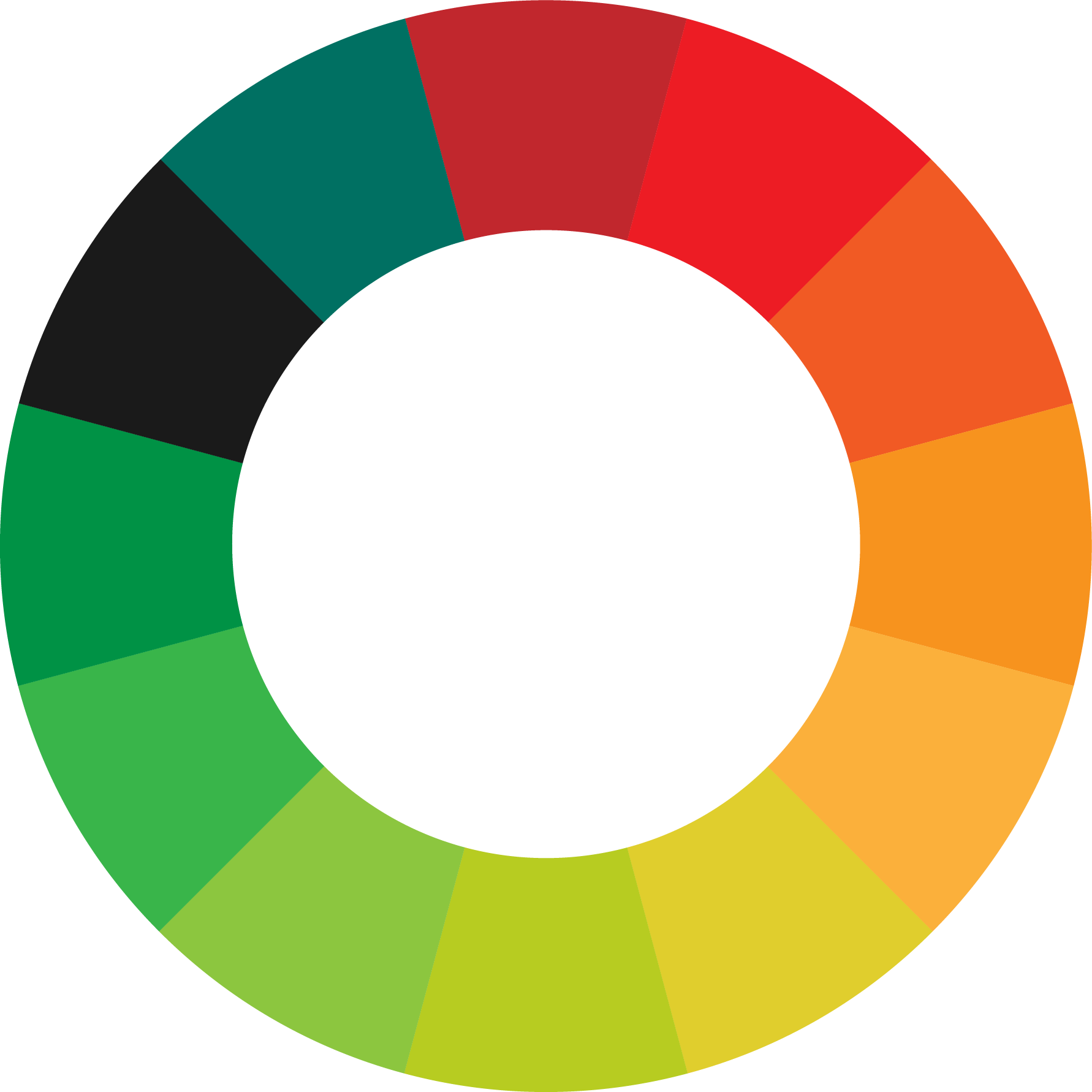 Jan
Module Leaders
Dec
Feb
Recruitment
Recruitment in clinical
Open Day UG
End of module evaluation
PG pre-course day
Prof issue info required (course running, placement start dates) for following year - pages
Nov
Mar
Oct
Apr
Course Leaders
Validation
Sep
May
Departmental Information
Annual reporting FTP
Support session for annual monitoring
Placements (revision of courses running, numbers, start dates)
NMC Annual report
Professional issues info
Jun
Aug
Jul
Academic Cycle
General / New Staff
Teaching UG
Teaching PG
DAB (further information)
NSS prep
December
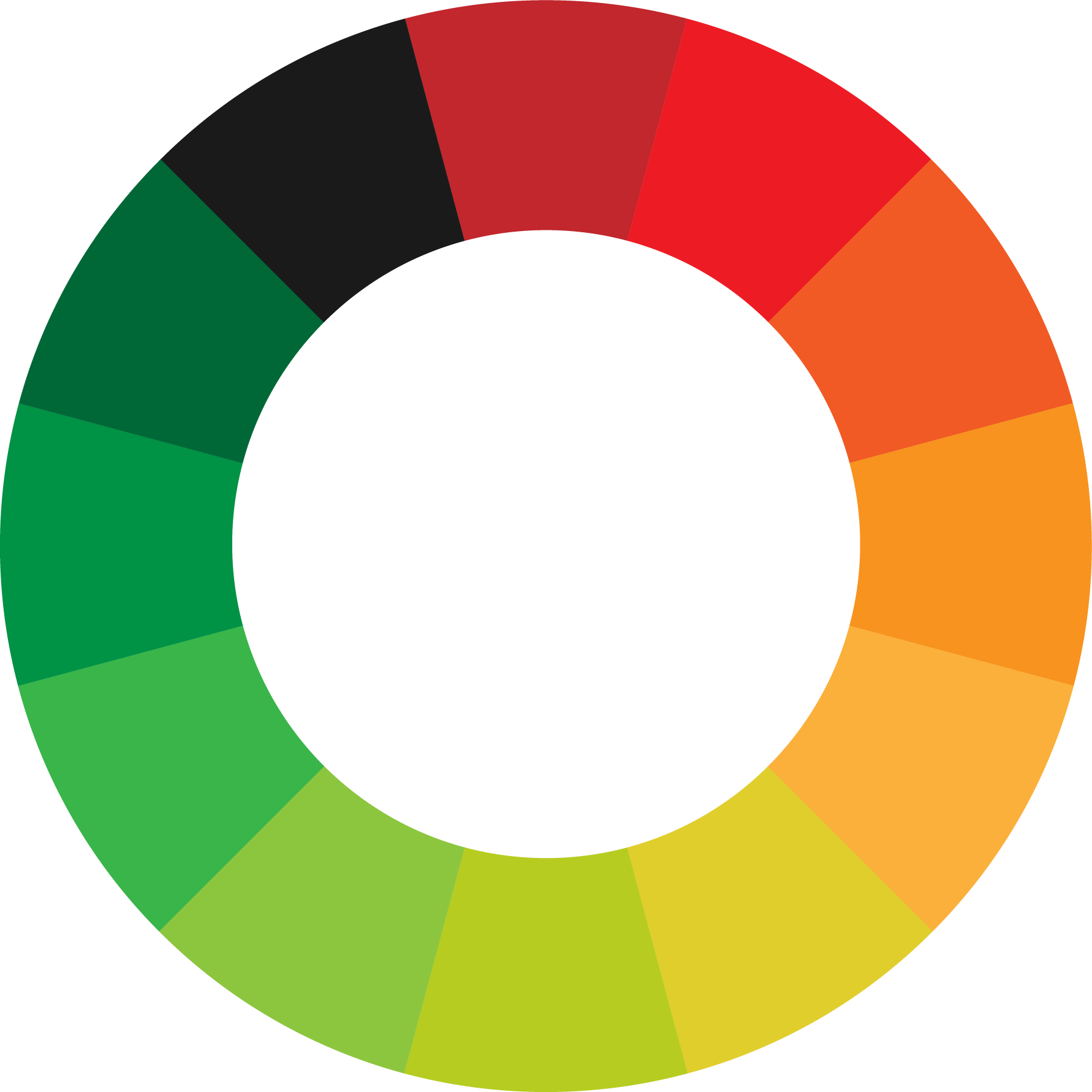 Module Leaders
Jan
Dec
Feb
Recruitment
Recruitment in clinical
End of module evaluation
PG pre-course day
Nov
Mar
Course Leaders
Oct
Apr
Validation
Course reporting
CPD decisions for following year
NSS Prep
External examiner recruitment
Sep
May
Departmental Information
Jun
Aug
Tariff sheet
SW deadline for HCPC annual monitoring
NMC Annual report
Professional issues info
Jul
Academic Cycle
General / New Staff
Add links in here U
Teaching PG 
DAB (further information) 
Placements
Student induction 
New staff support
Recruitment of departmental reps 
Marking 
Moderation
Reading week
January
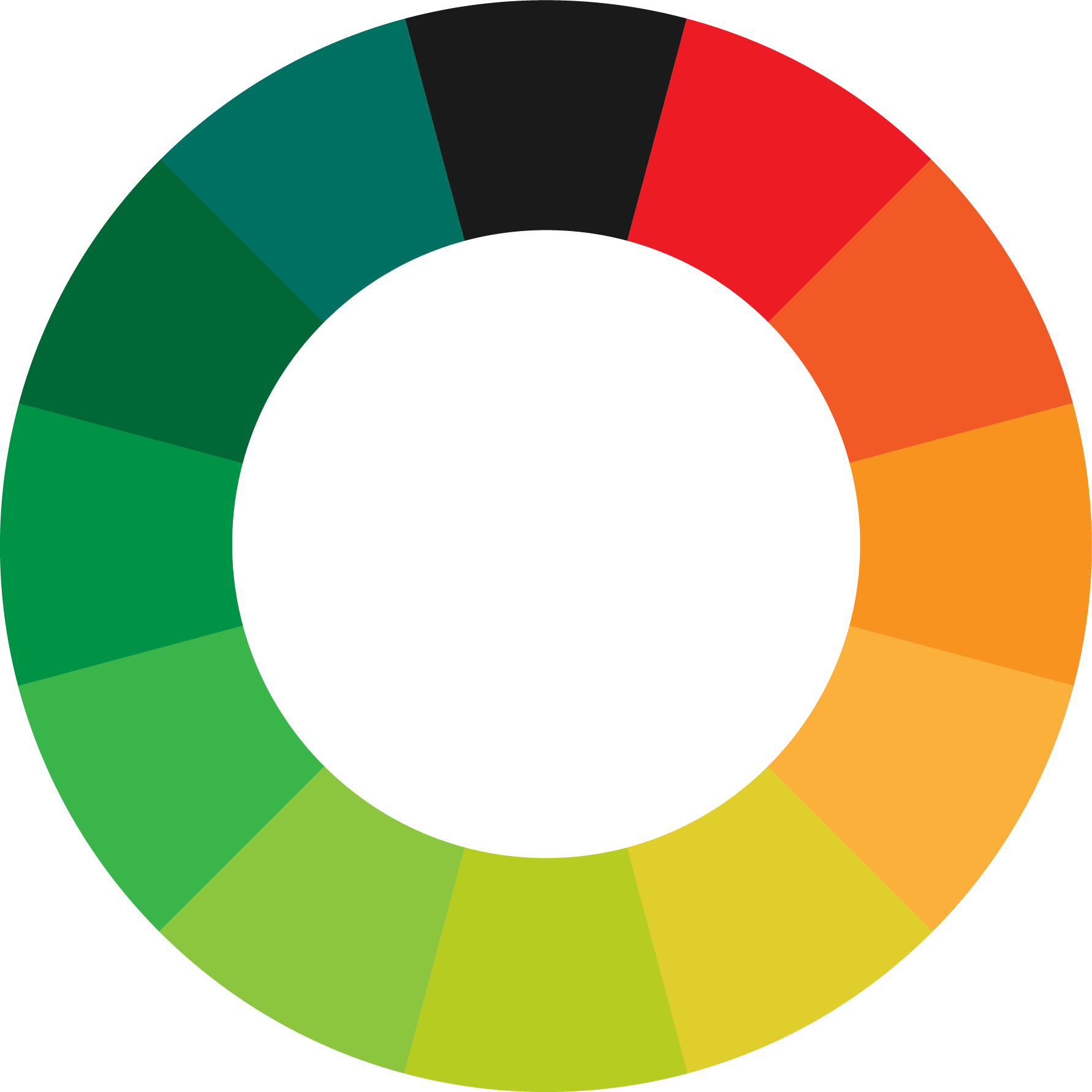 Jan
Dec
Feb
Module Leaders
Recruitment
Recruitment in clinical
PG pre-course day 
Module reviews 
Finals / Viva
Nov
Mar
Oct
Apr
Course Leaders
Validation 
Annual reviews
Prep for dept. board
Sep
May
Jun
Aug
Jul
Academic Cycle
General / New Staff
Teaching UG
Teaching PG
DAB (further information)
Placements
NSS commences
Marking  
Moderation
Timetable rollover
February
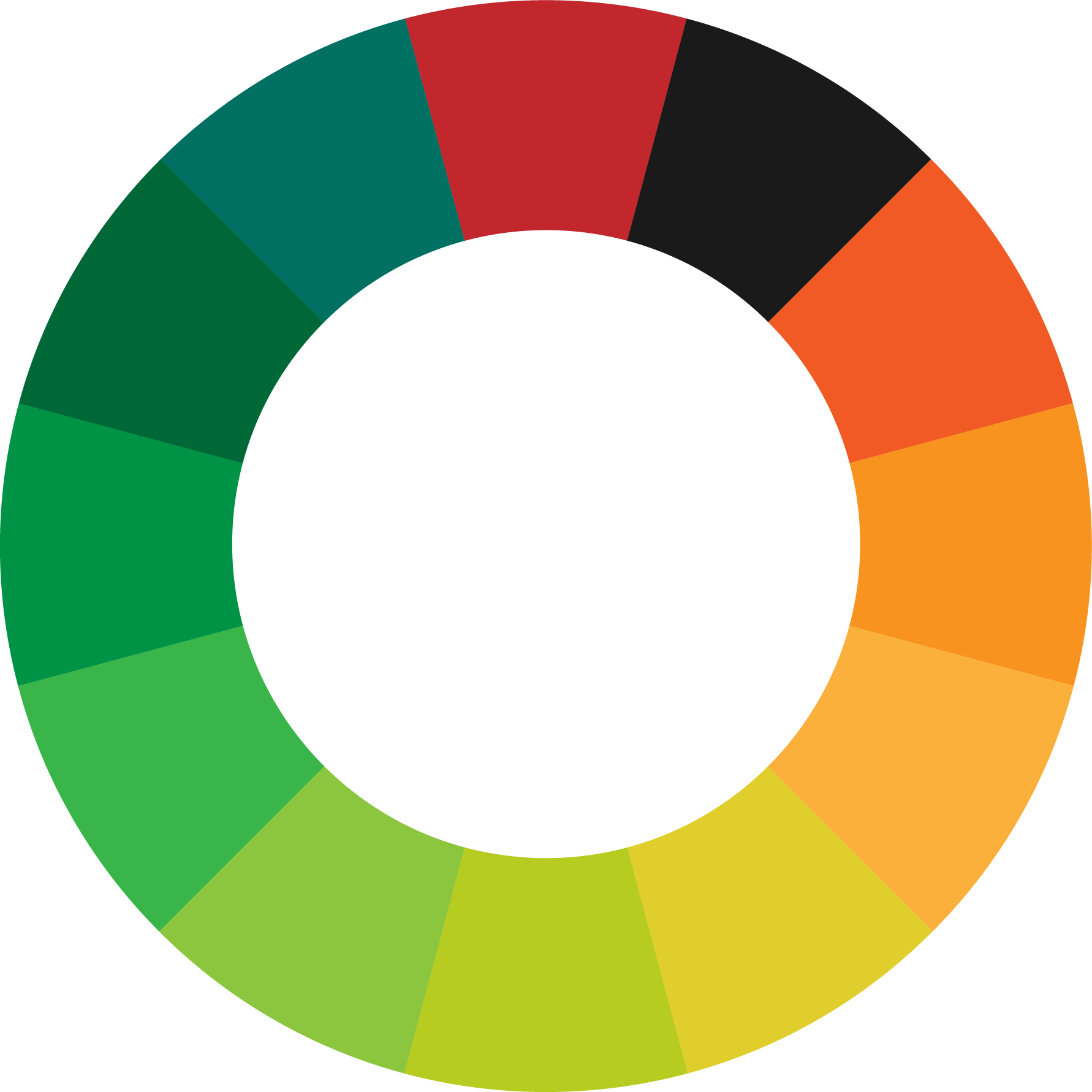 Jan
Module Leaders
Dec
Feb
Recruitment
Recruitment in clinical
Open Day UG
Mid mod evaluation
Blackboard threshold standards
TTRF submission
Nov
Mar
Course Leaders
Oct
Apr
Validation
Sep
May
Jun
Aug
Jul
Academic Cycle
General / New Staff
Teaching UG
Teaching PG
DAB (further information)
Placements
Student induction
Marking  
Moderation
Timetable rollover
March
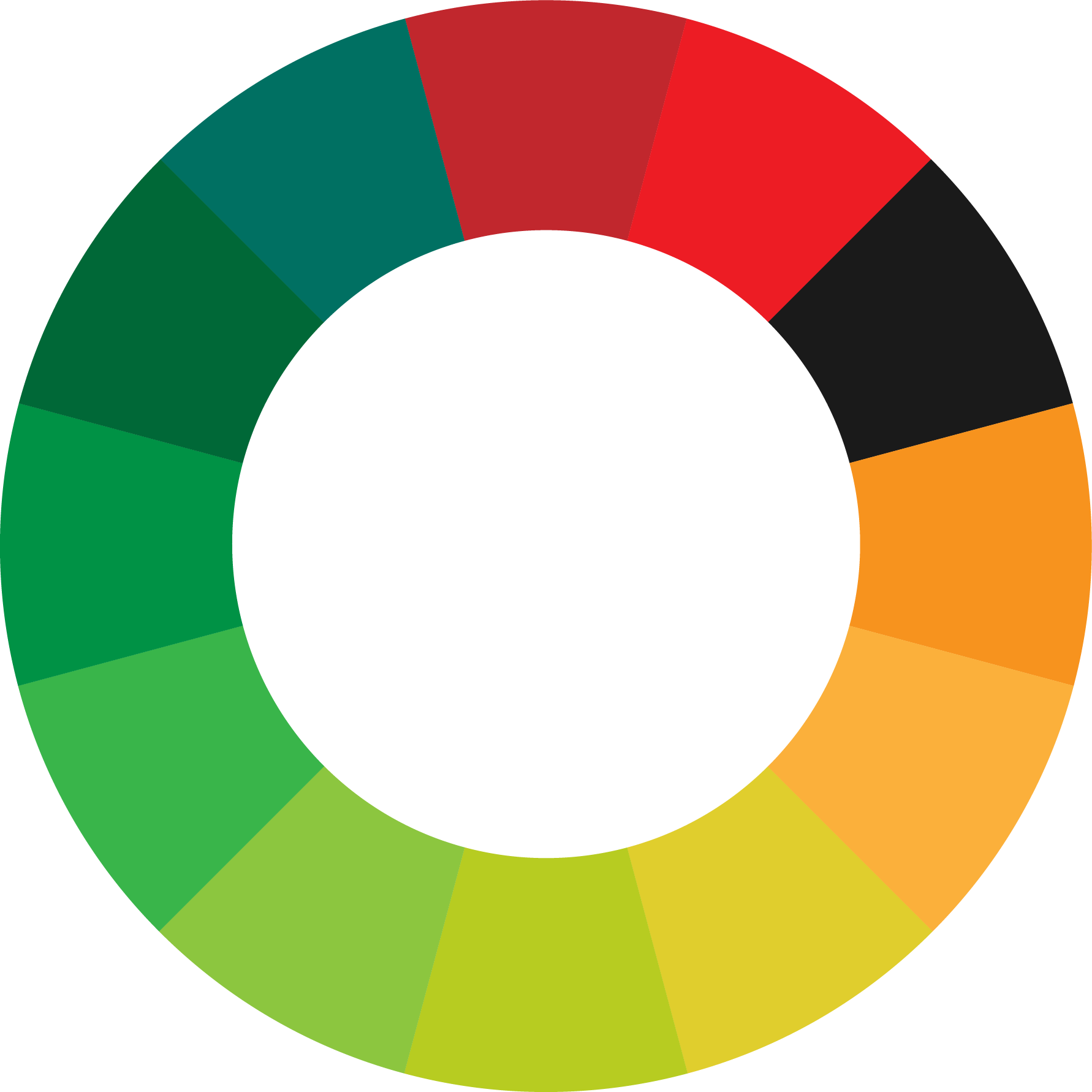 Jan
Module Leaders
Dec
Feb
Recruitment
Recruitment in clinical
Open Day UG
Modification
Open Day PG
Nov
Mar
Oct
Apr
Course Leaders
Validation
Exams / Viva
Sep
May
Departmental Information
Jun
Aug
2nd version of course targets
Finance set budgets
Jul
Academic Cycle
General / New Staff
Teaching UG
Teaching PG
DAB (further information)
Placements
Standardisation
Marking 
Moderation
PTES
Timetable population
April
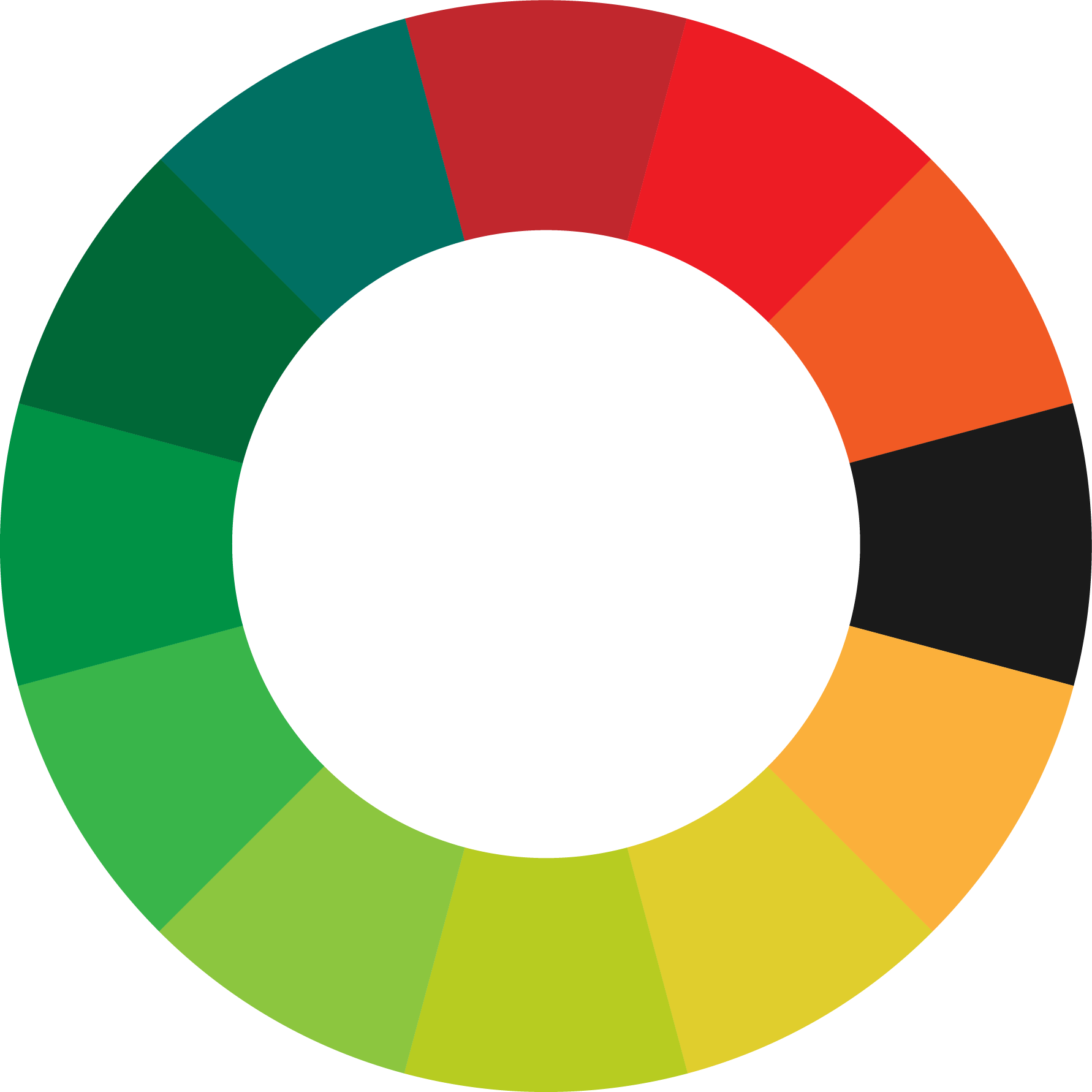 Jan
Module Leaders
Dec
Feb
Recruitment
Recruitment in clinical
Open Day UG
Modification
Module handbook
Assessment brief
Marking criteria
HSC open day
Pre course day
SITS documentation
Nov
Mar
Oct
Apr
Course Leaders
Validation
Exams / Viva
Review entry criteria
SITS documentation
PTES
Review entry criteria
Sep
May
Jun
Aug
Departmental Information
Jul
Business plan submitted
Support session for annual monitoring (HCPC)
Academic Cycle
General / New Staff
Teaching UG
Teaching PG
May
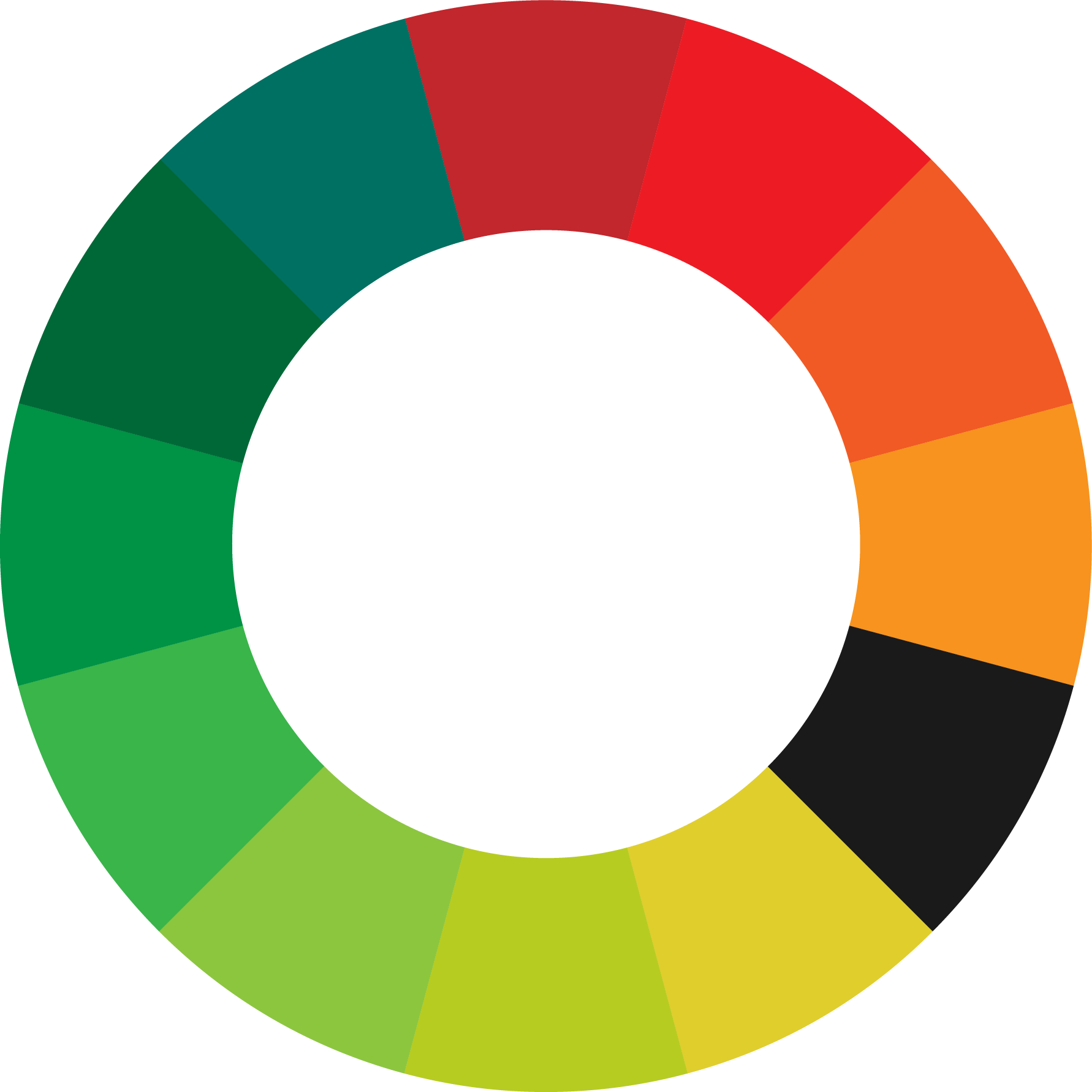 Module Leaders
Jan
Recruitment in clinical
End of module evaluation
Finals / Viva
Open Day PG
Dec
Feb
Nov
Mar
Course Leaders
Validation
Exams / Viva
AHP annual monitoring
Update PG OLP
Complete timetable
Moderation
Oct
Apr
Sep
May
Departmental Information
AHP annual monitoring
Jun
Aug
Jul
Academic Cycle
General / New Staff
Teaching UG
Peer review and enhancement (PRE)
DAB (further information)
Module handbook, assessment brief, marking criteria
June
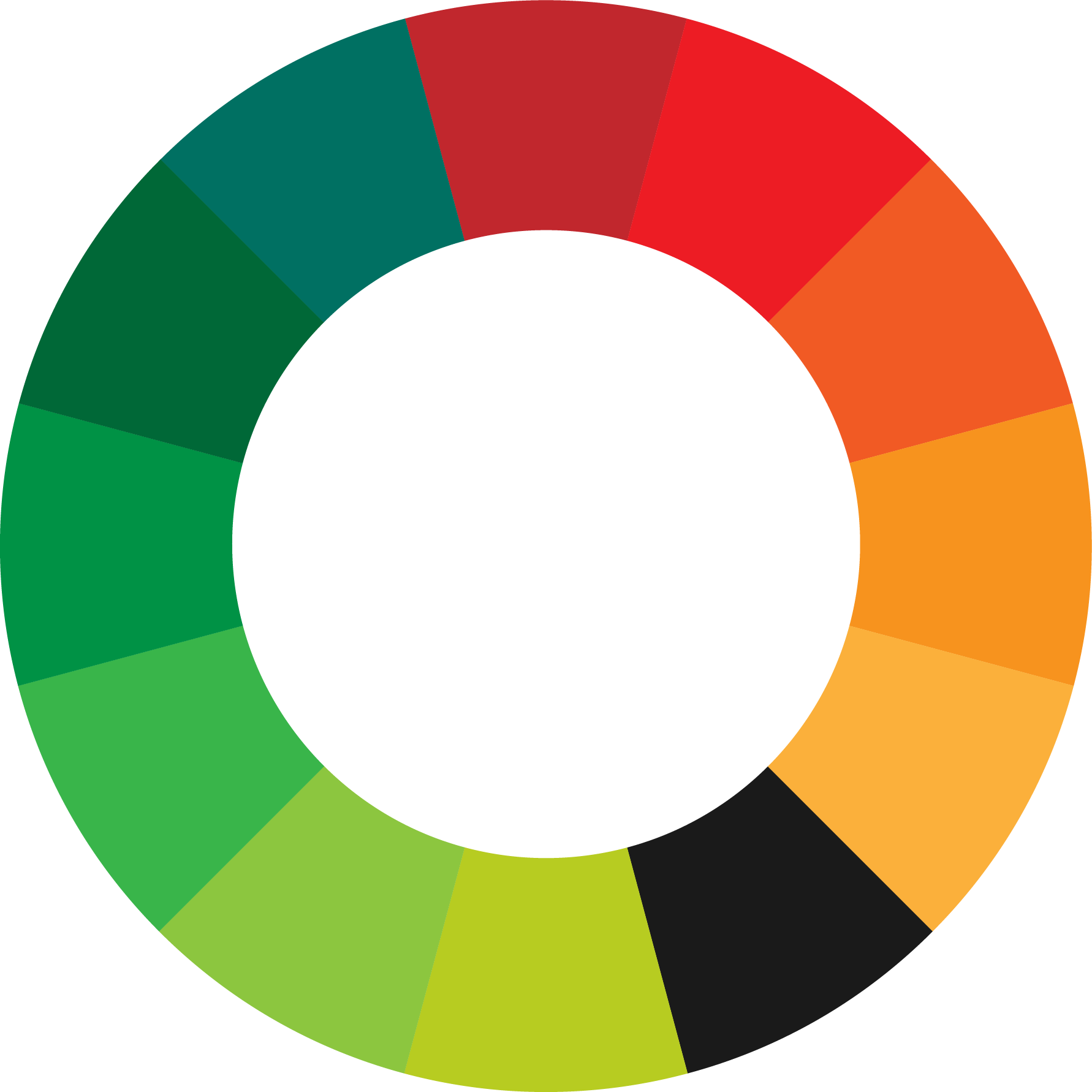 Jan
Dec
Feb
Module Leaders
Nov
Mar
Recruitment in clinical
Open Day UG
Module reviews
Oct
Apr
Sep
May
Jun
Aug
Jul
Academic Cycle
General / New Staff
DAB (further information) Referral course work
Appraisal
July
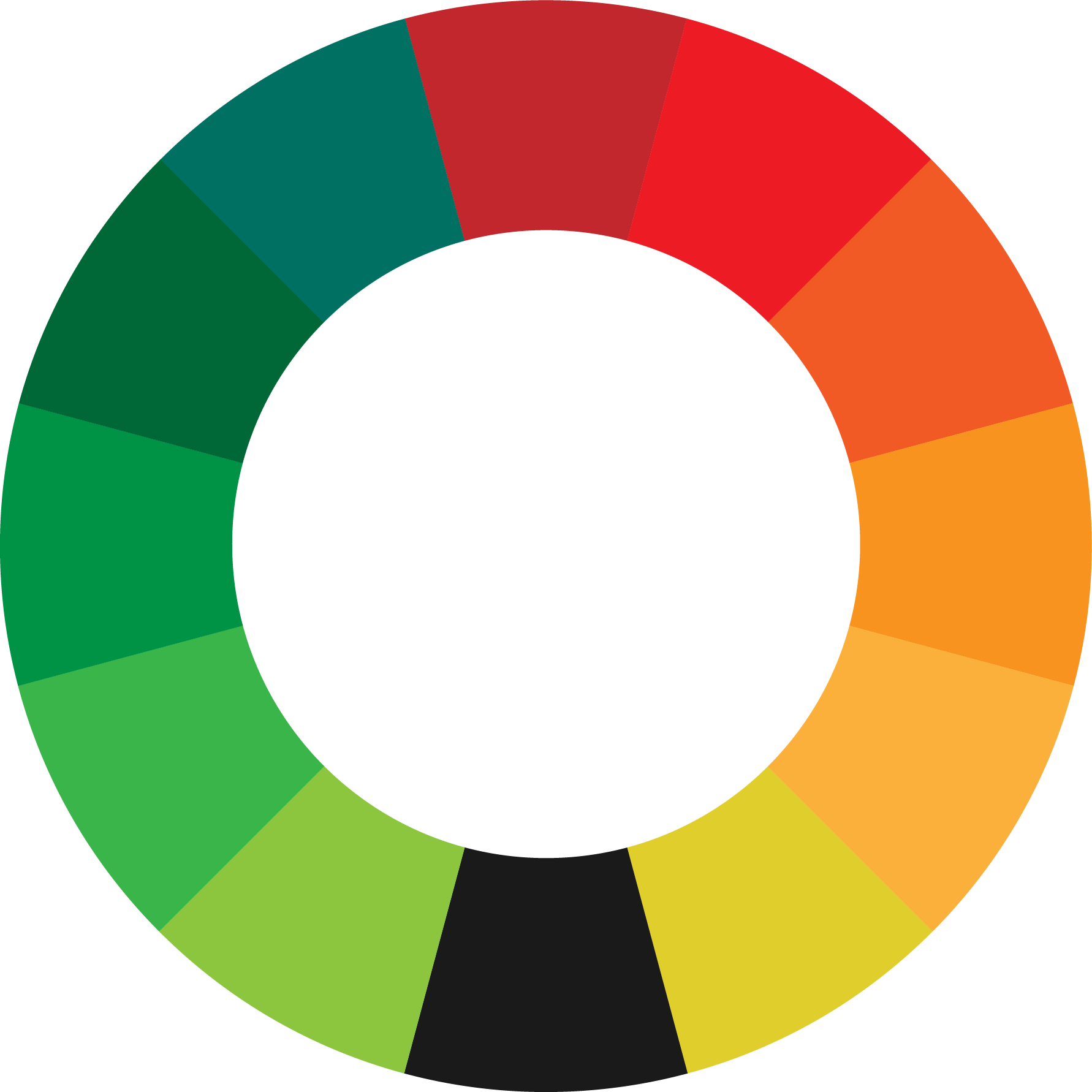 Module Leaders
Jan
Recruitment in clinical
Internal and external verification
Dec
Feb
Nov
Mar
Oct
Apr
Sep
May
Jun
Aug
Jul
Academic Cycle
General / New Staff
DAB (further information)
Marking 
Moderation 
Reading week
NSS and PTES results
Clearing
August
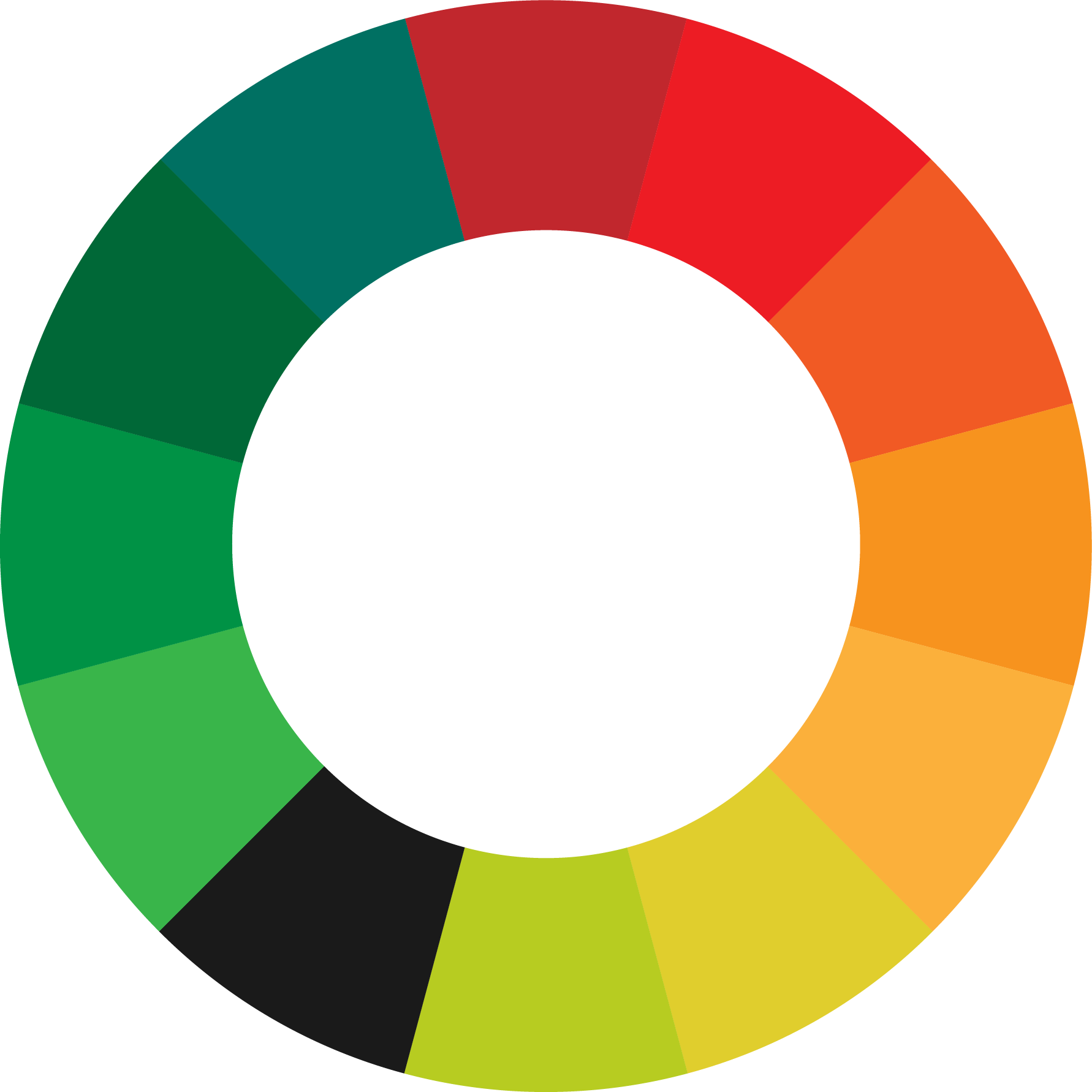 Jan
Module Leaders
Dec
Feb
Recruitment in clinical
Module reviews
Professional issues support - notify of changes to module and course leads
Nov
Mar
Oct
Apr
Course Leaders
Validation
Annual reviews
Professional issues- notify of changes
Meet UG & International new starters
Sep
May
Jun
Aug
Jul